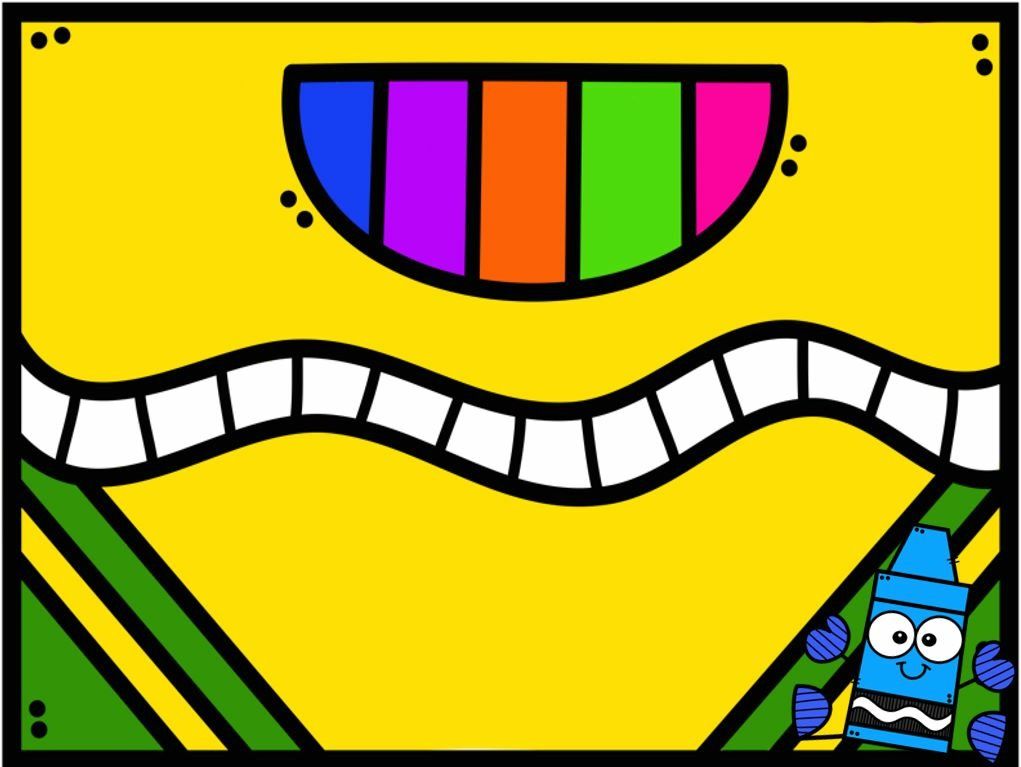 DIARIO DE ALUMNA PRACTICANTE
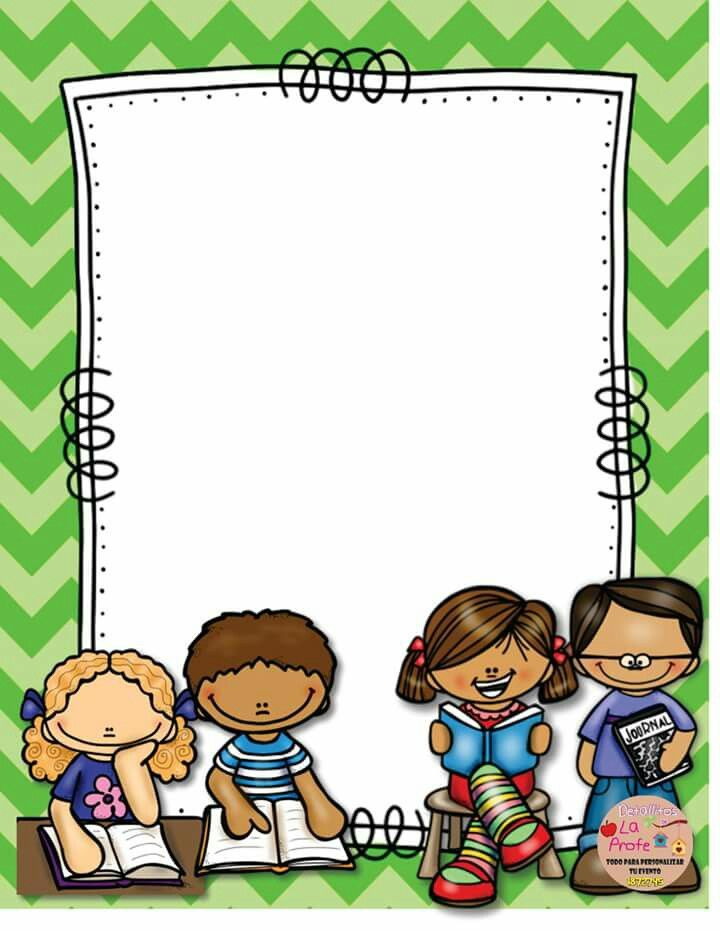 16 DE MARZO DEL 2021
Mi nombre

Se realizara una actividad onde el alumno siga su nombre mediante puntos de pintura con su dedo posteriormente recordarle la importancia de su nombre para la identificación de sus pertenencias.